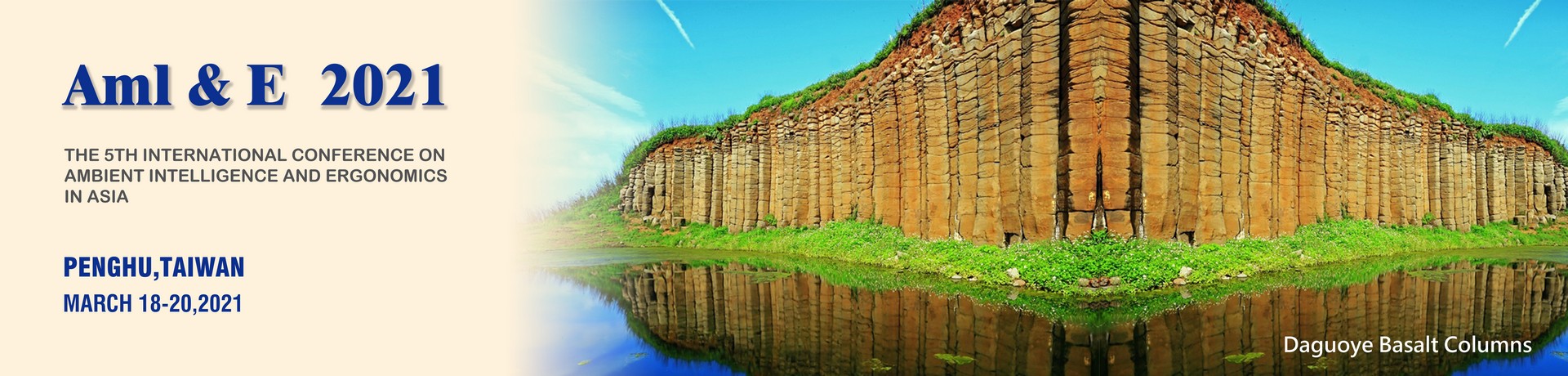 Paper ID:		Title:
Author:
Affiliation:
Introduction
Authors could apply this format or design your own slices for the poster presentation.
Please provide a ppt file includes 4-6 pages.
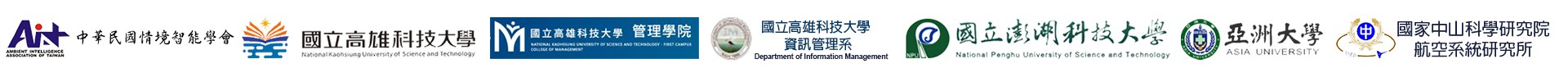 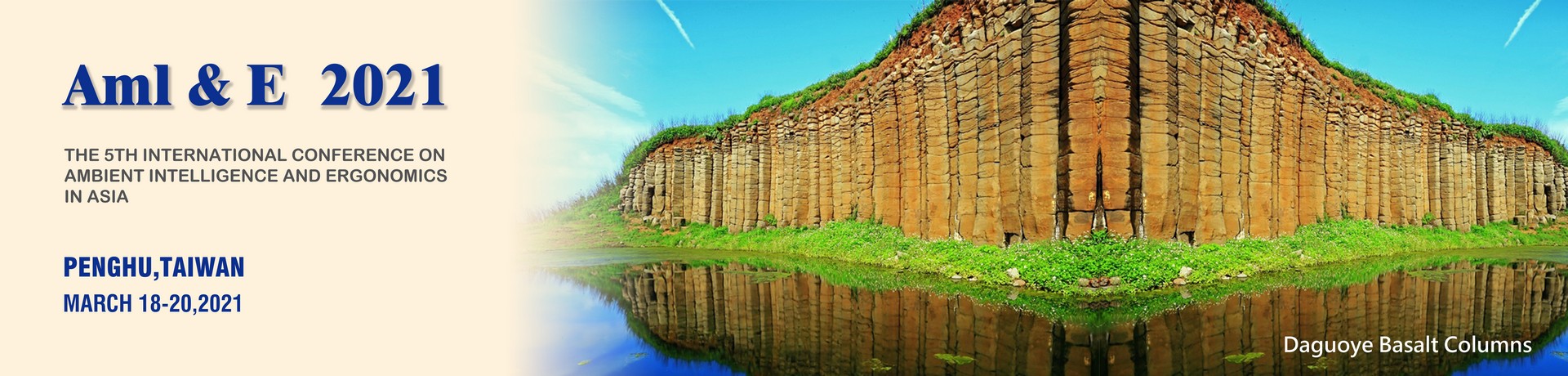 Paper ID:		Title:
Author:
Affiliation:
Methodology
Authors could apply this format or design your own slices for the poster presentation.
Please provide a ppt file includes 4-6 pages.
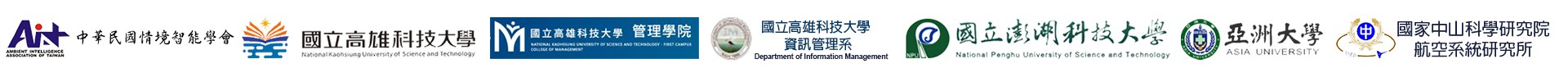 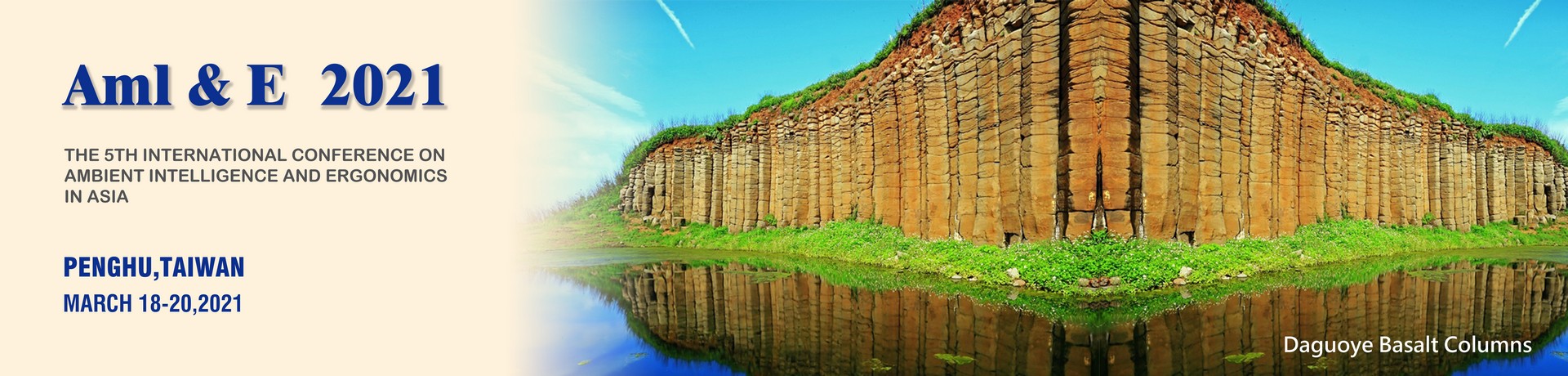 Paper ID:		Title:
Author:
Affiliation:
Findings
Authors could apply this format or design your own slices for the poster presentation.
Please provide a ppt file includes 4-6 pages.
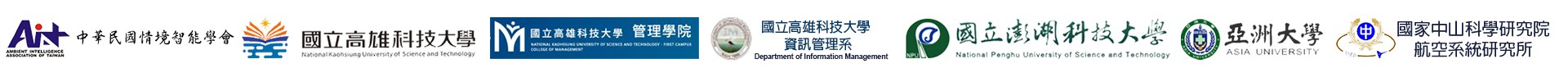 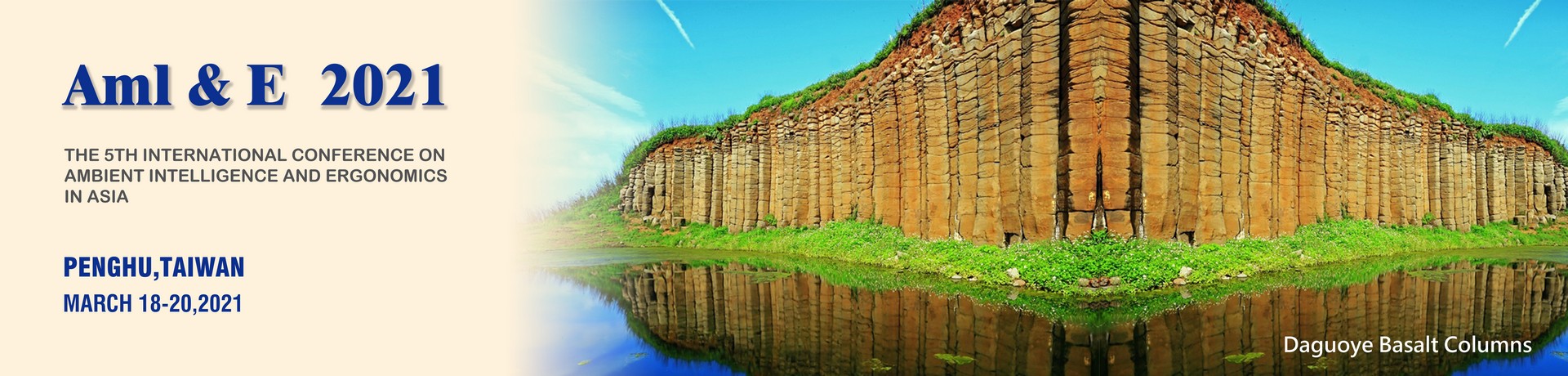 Paper ID:		Title:
Author:
Affiliation:
Conclusions
Authors could apply this format or design your own slices for the poster presentation.
Please provide a ppt file includes 4-6 pages.
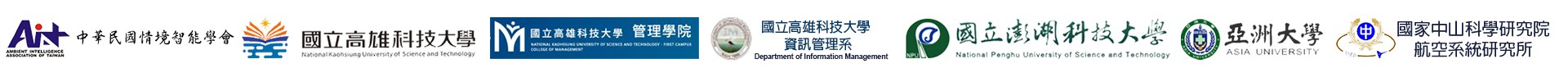